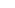 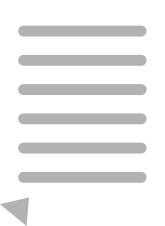 Ищете важные исследования и хотите их оценить?
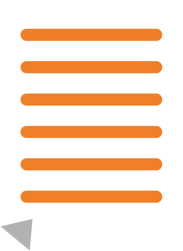 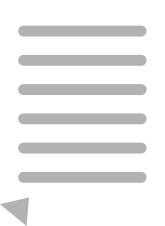 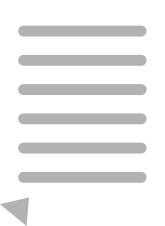 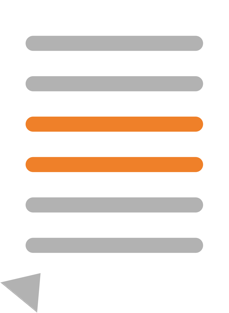 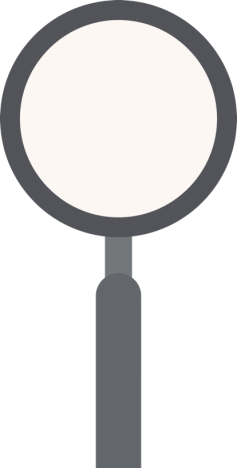 В этом вам поможет Scopus
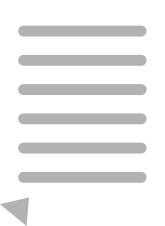 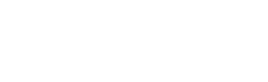 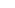 Используйте Scopus,крупнейшую в мире единую базу научно-исследовательских данных
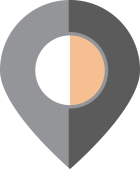 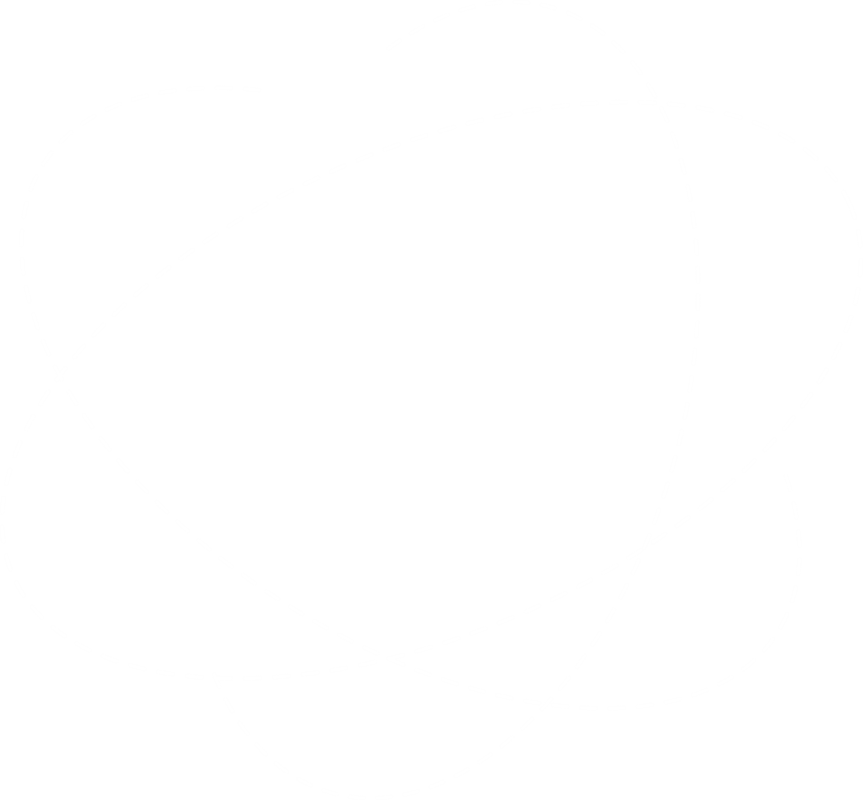 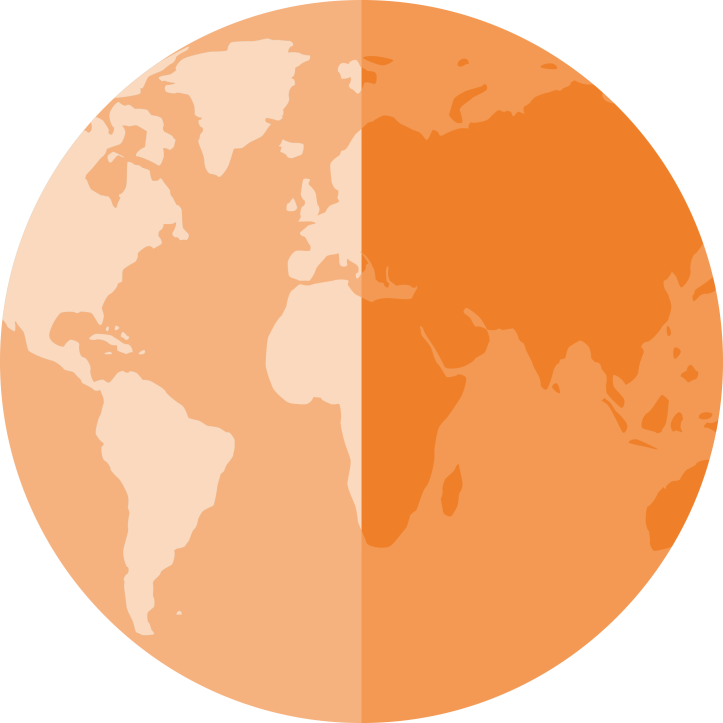 23 500
журналов
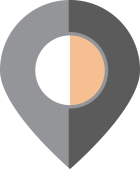 Более 
70 млн
записей
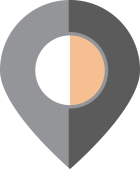 5 000
издательств
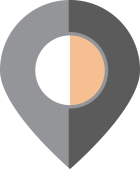 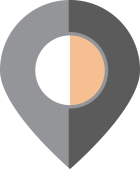 8,3 млн
докладов конференций с более чем 106 000 конференций по всему миру
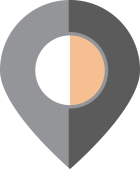 165 000
книжных изданий
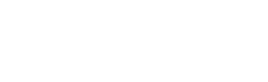 Scopus обновляется ежедневно, поэтому вы всегда будете в курсе последних достижений в вашей области.
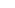 Используйте Scopus,крупнейшую в мире единую базу научно-исследовательских данных
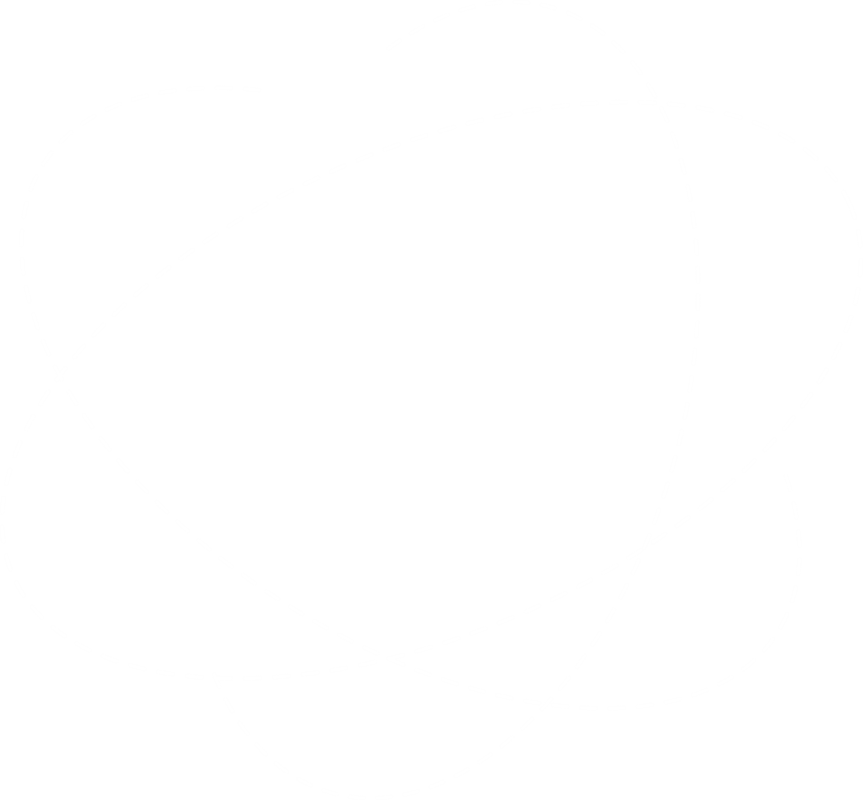 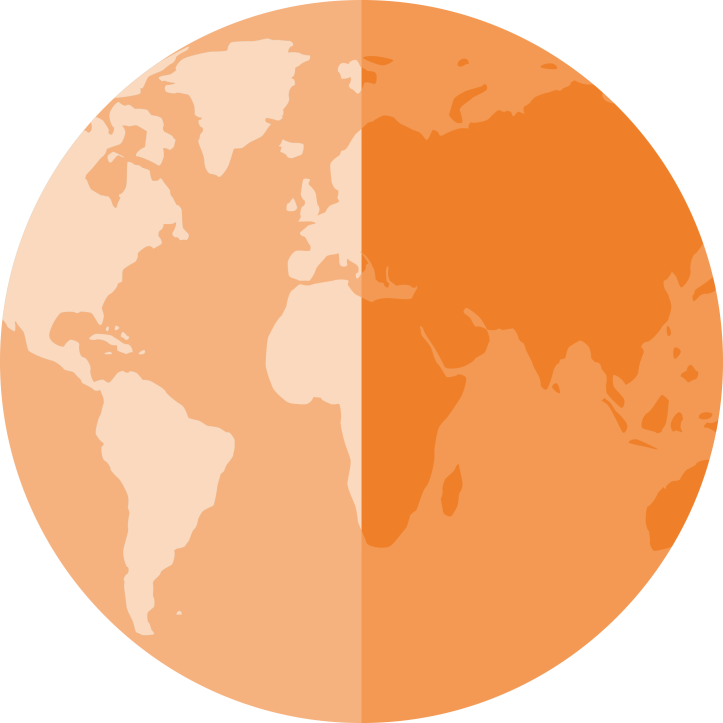 23 500
журналов
Более 
70 млн
записей
5 000
издательств
8,3 млн
докладов конференций с более чем 106 000 конференций по всему миру
165 000
книжных изданий
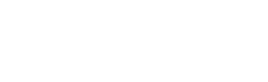 Scopus обновляется ежедневно, поэтому вы всегда будете в курсе последних достижений в вашей области.
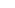 Широкий охват всех предметных областей
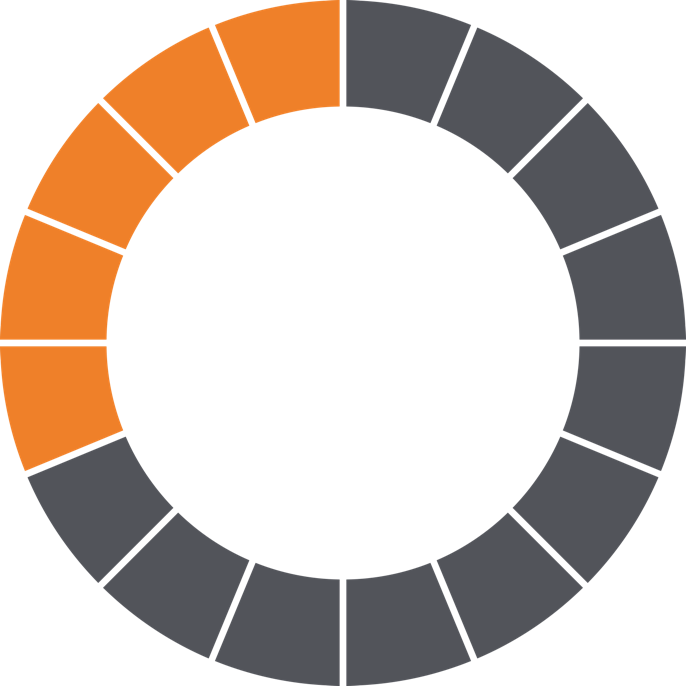 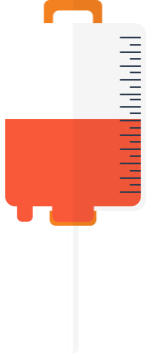 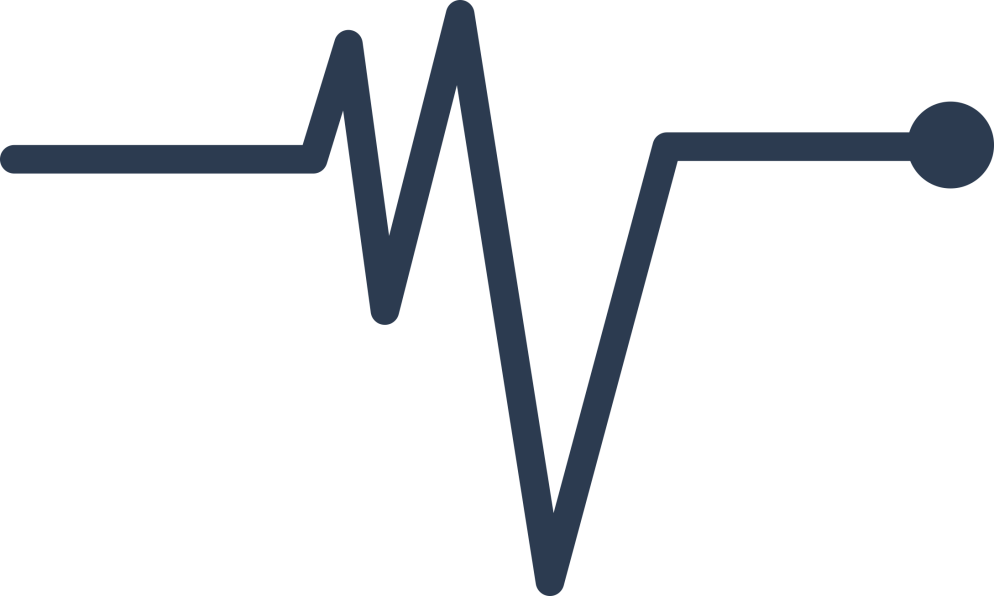 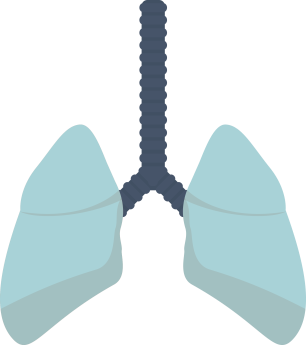 Здраво-охранение
31%
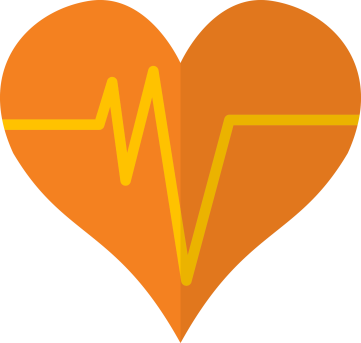 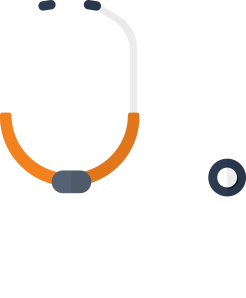 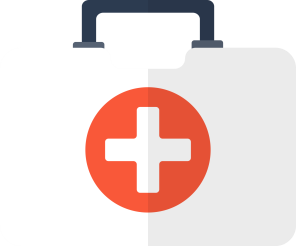 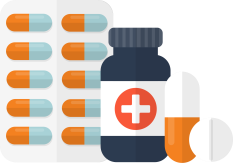 Поиск по более чем 13 700 изданиям в области здравоохранения; 31% от всех публикаций, содержащихся в Scopus.
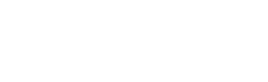 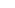 Широкий охват всех предметных областей
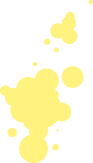 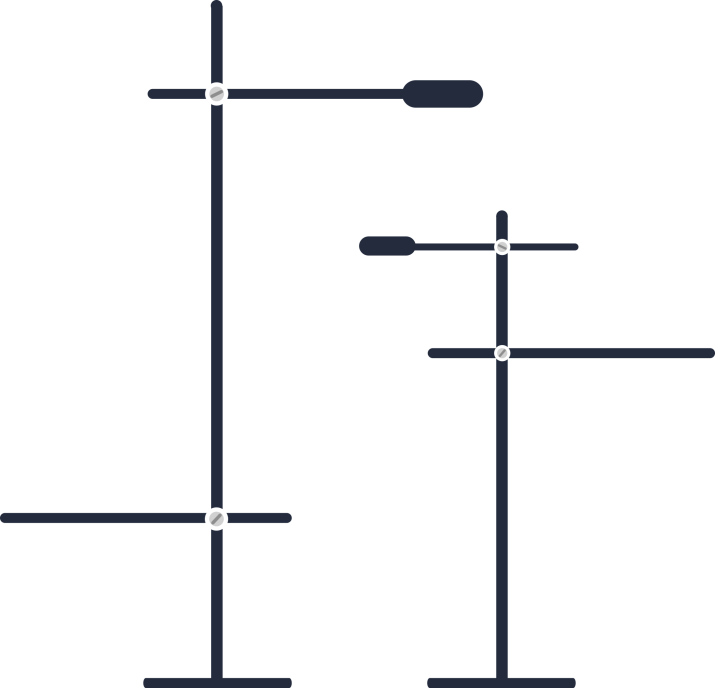 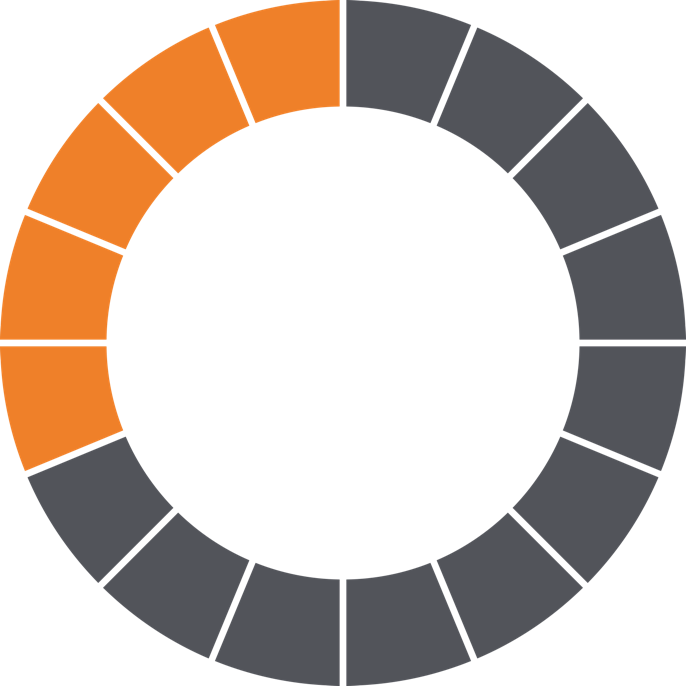 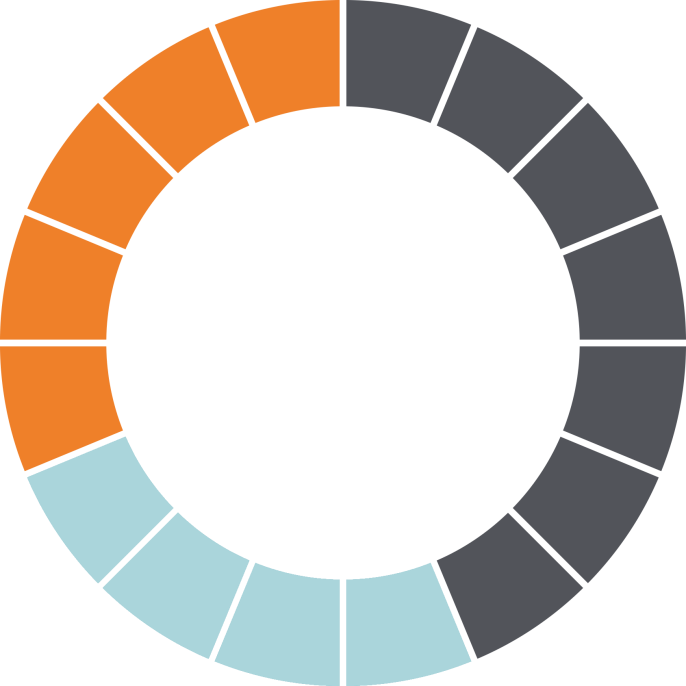 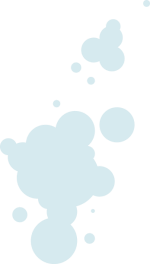 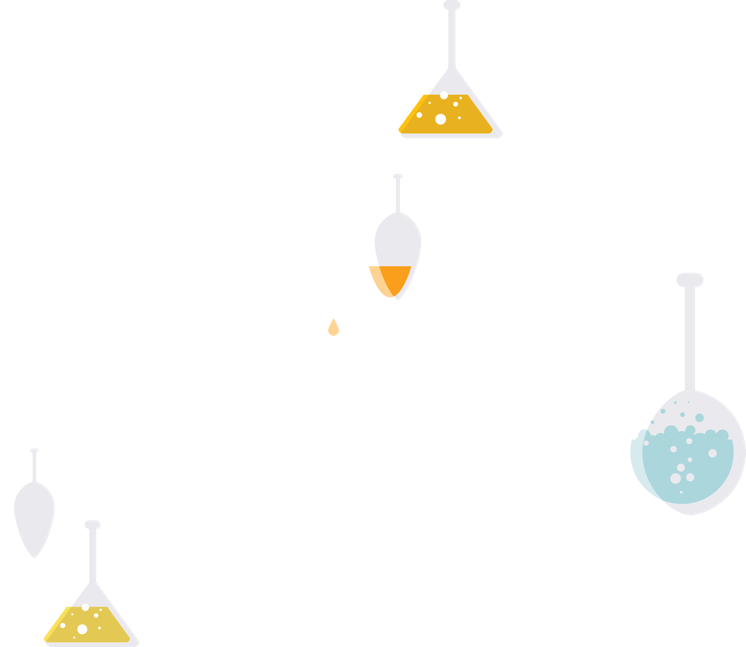 Естествен-ные науки
28%
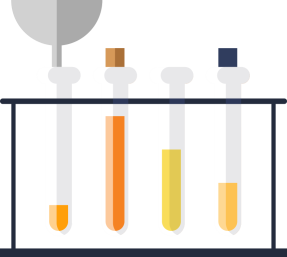 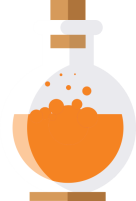 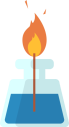 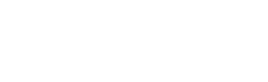 Поиск по более чем 12 100 естественно-научным изданиям; 28% от всех публикаций, содержащихся в Scopus.
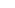 Широкий охват всех предметных областей
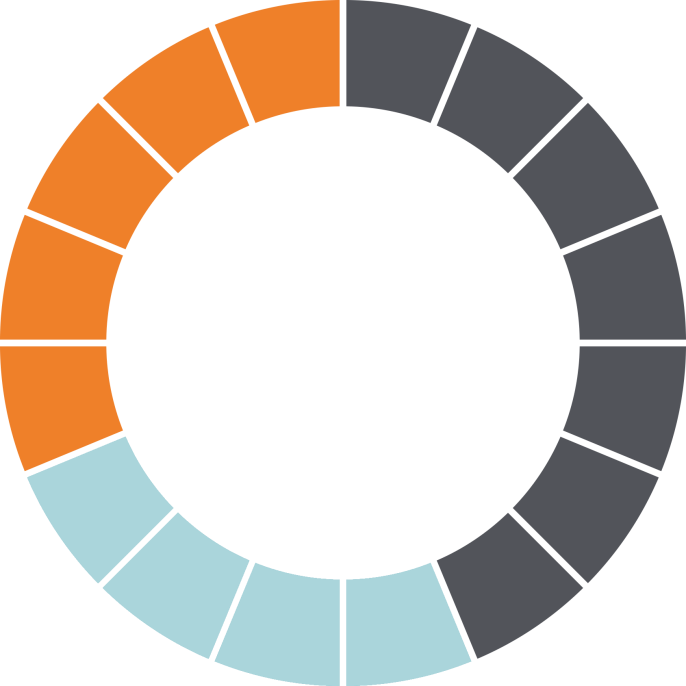 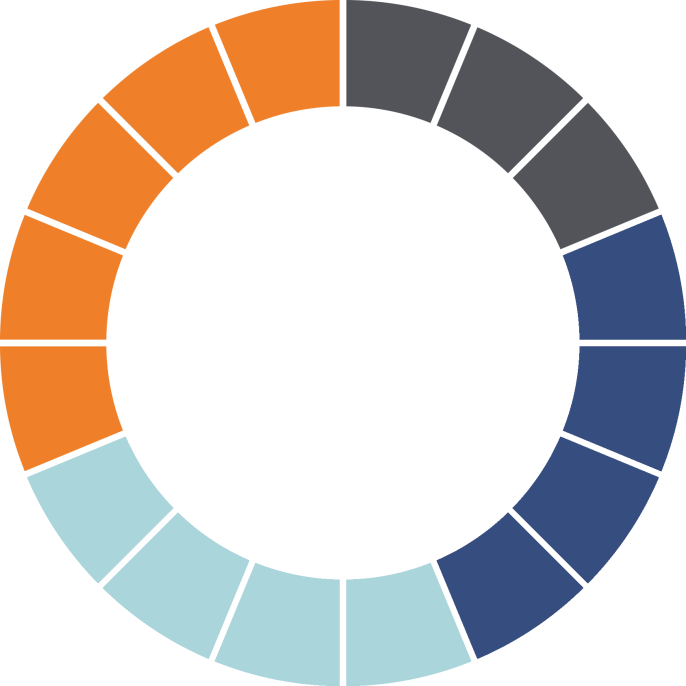 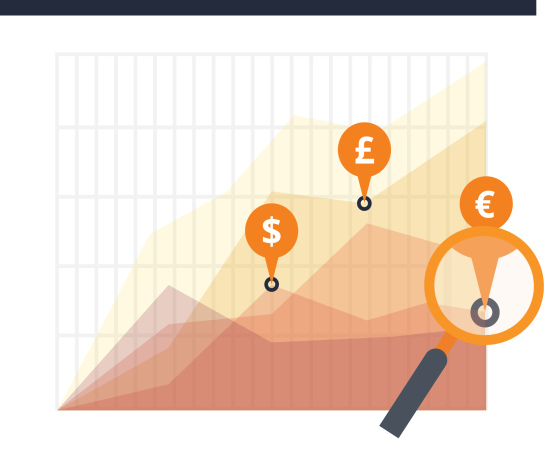 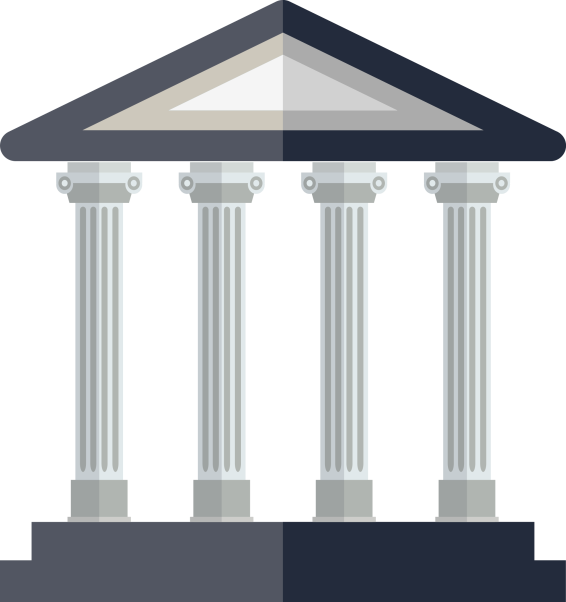 Общест-венные науки
25%
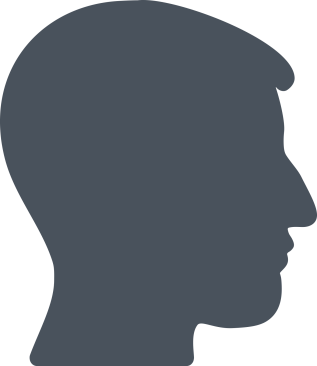 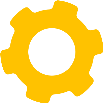 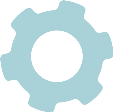 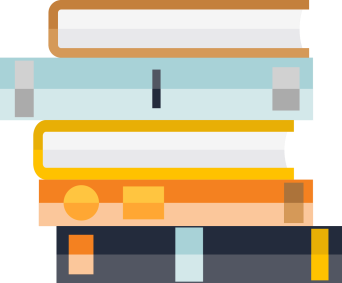 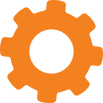 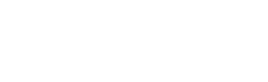 Поиск по более чем 10 600  изданиям в области общественных наук, включая искусство и гуманитарные науки.
Широкий охват всех предметных областей
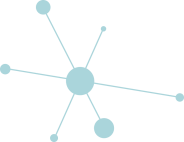 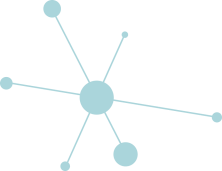 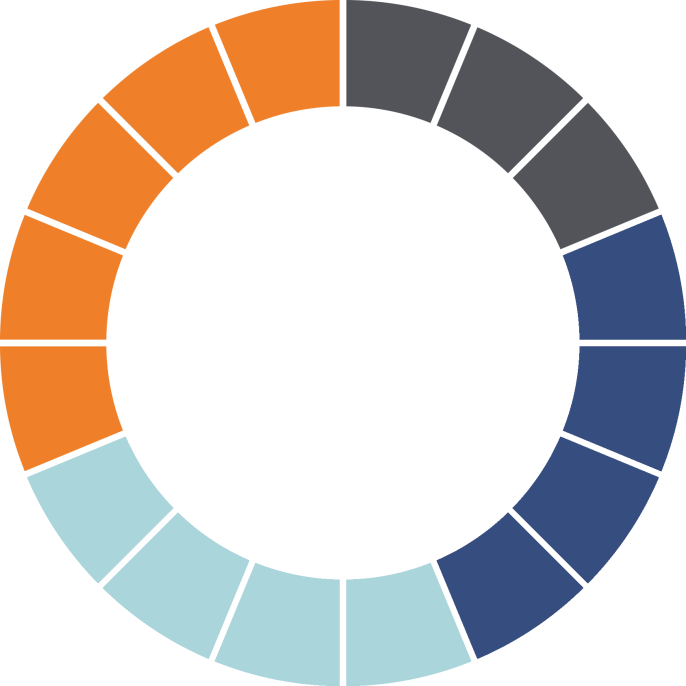 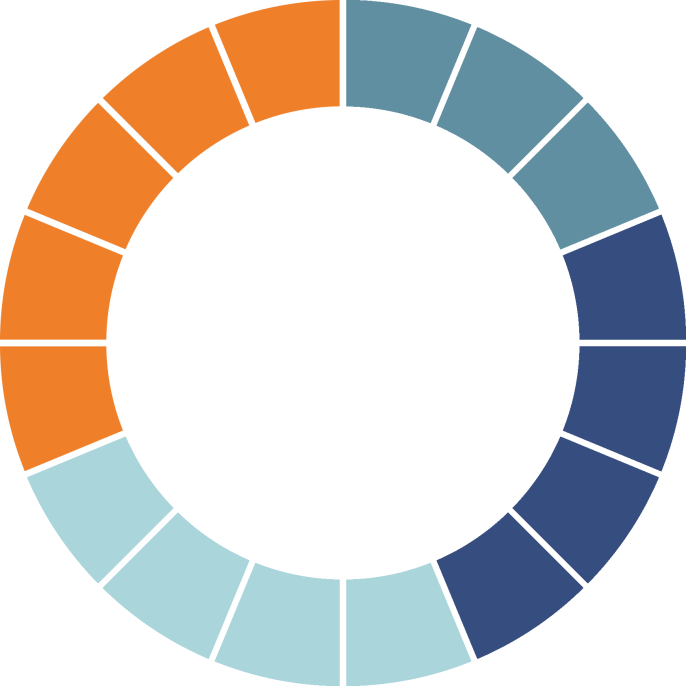 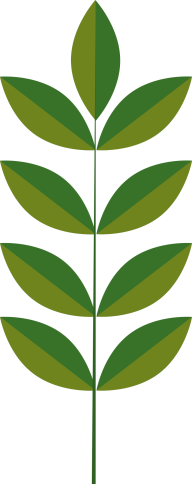 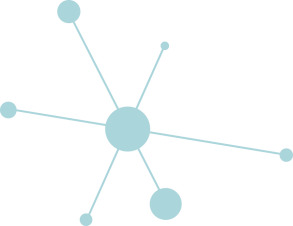 Медико-биологические науки
16%
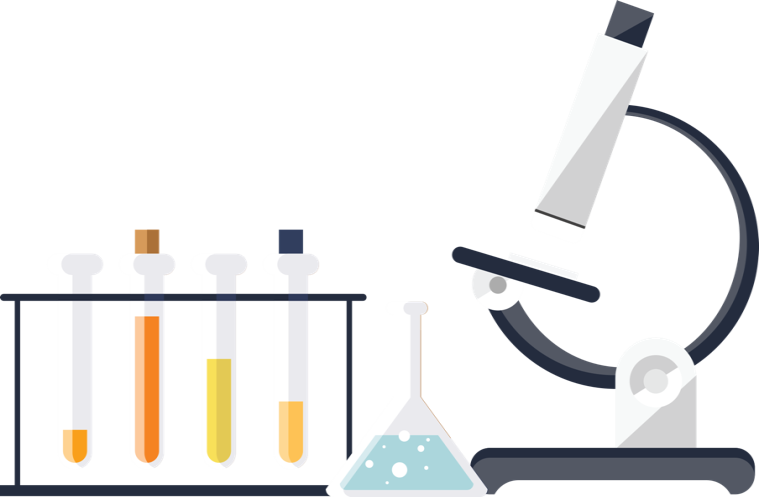 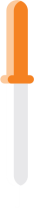 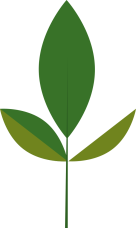 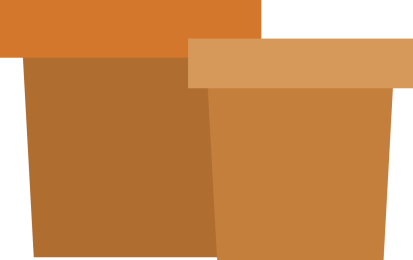 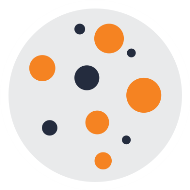 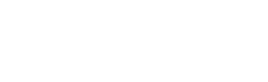 Поиск по более чем 6 700 медико-биологических изданий; 15% от всех публикаций, содержащихся в Scopus.
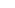 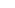 Используйте Scopus,крупнейшую в мире базу научно-исследовательских данных
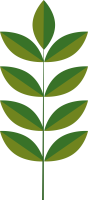 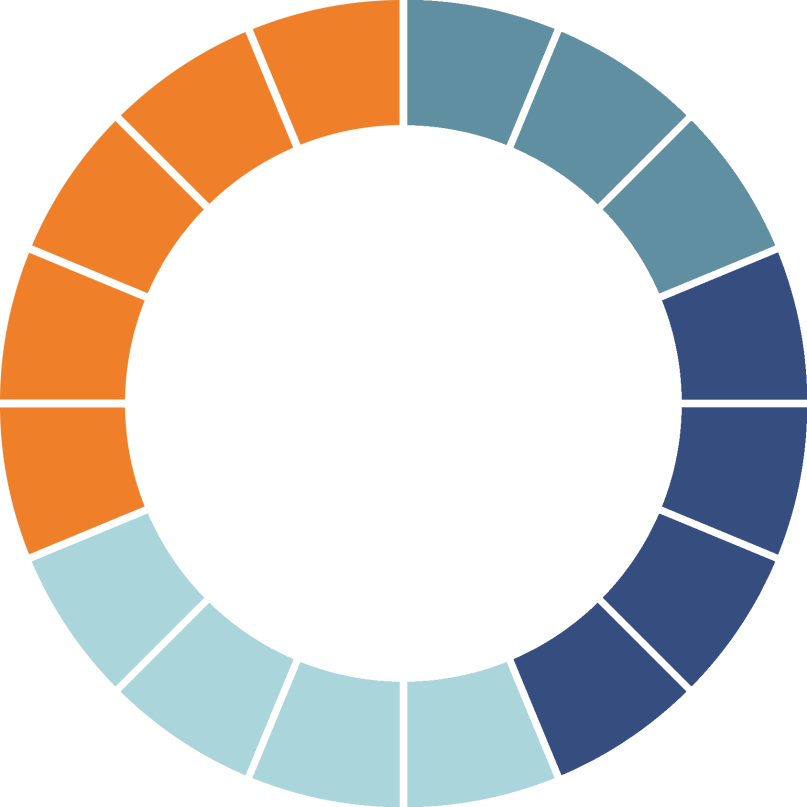 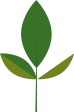 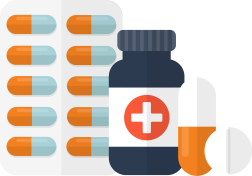 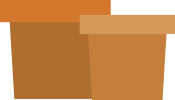 17%являются журналамиGold Open Access
Из 23 500
журнальных изданий…
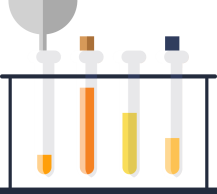 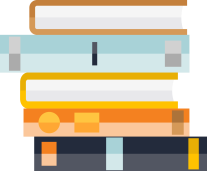 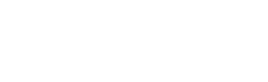 Scopus обновляется ежедневно, поэтому вы всегда будете в курсе последних событий.
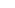 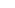 Используйте Scopus,крупнейшую в мире базу научно-исследовательских данных
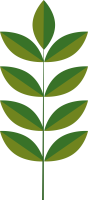 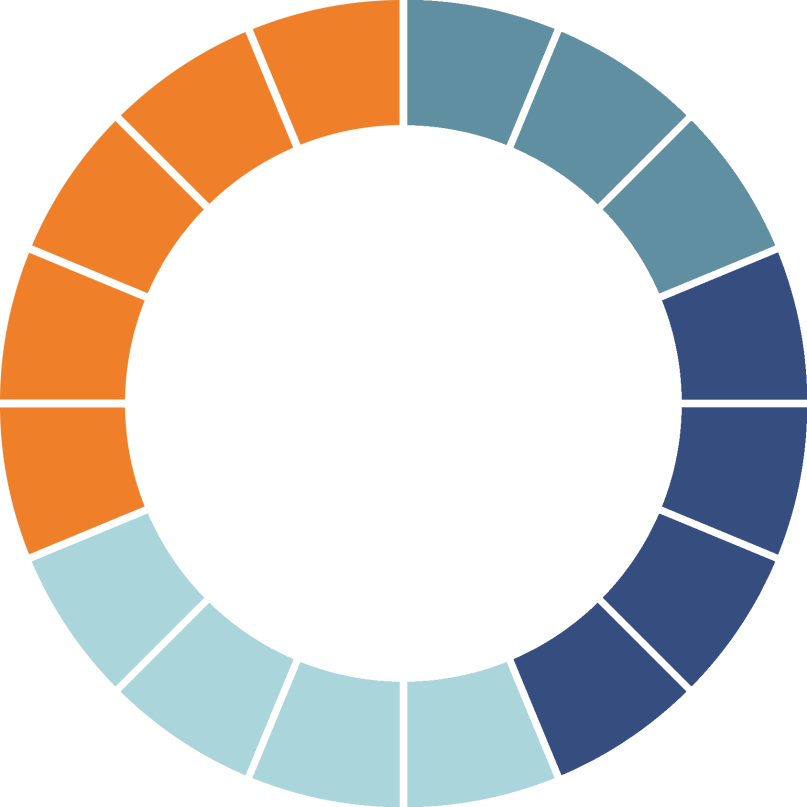 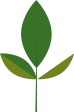 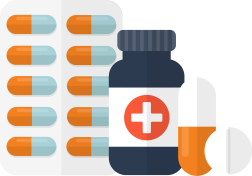 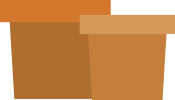 17%являются журналамиGold Open Access
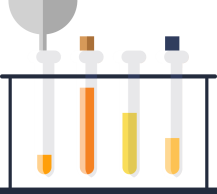 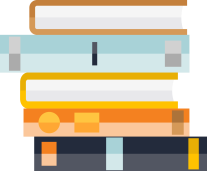 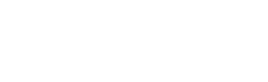 Scopus обновляется ежедневно, поэтому вы всегда будете в курсе последних событий.
.
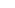 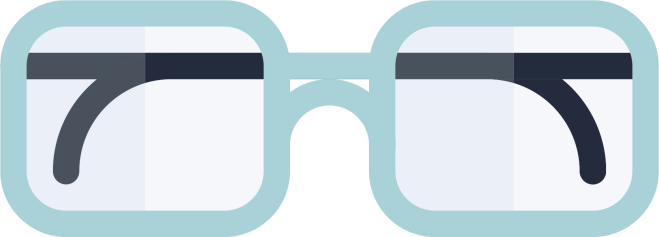 Scopus поможет вам…
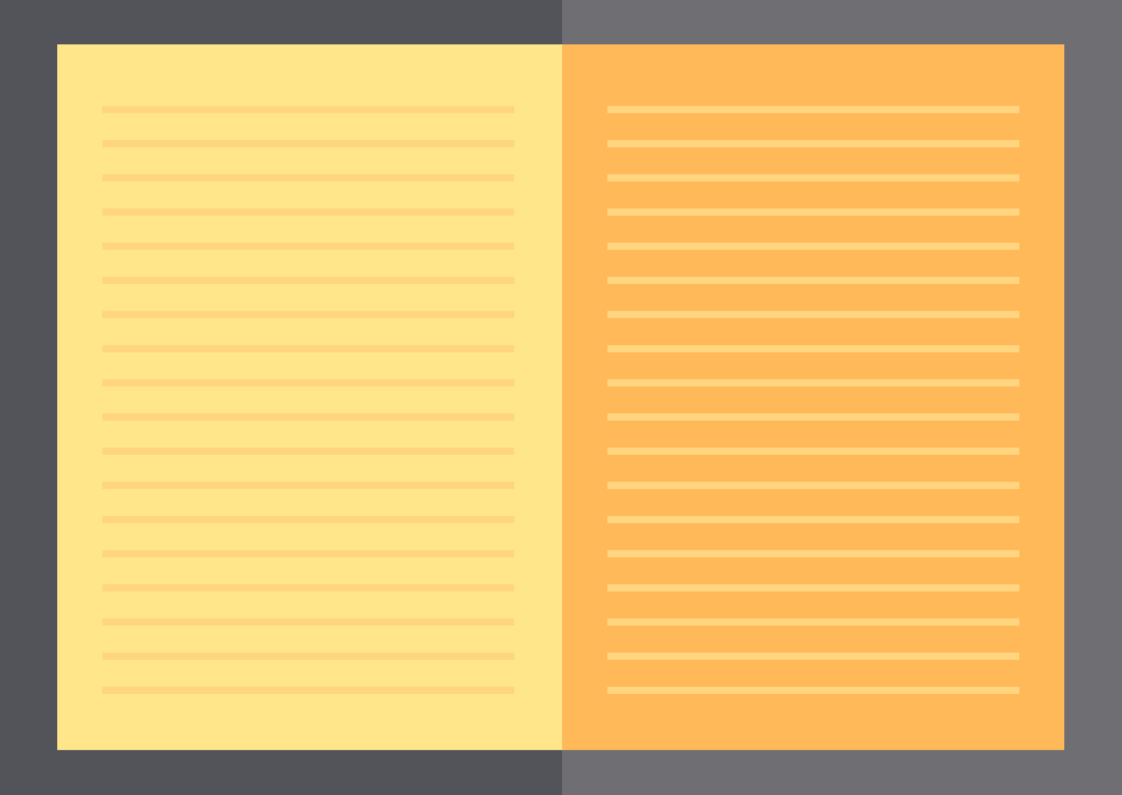 МОИ ЗАДАЧИ:
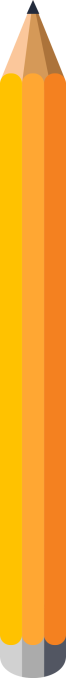 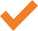 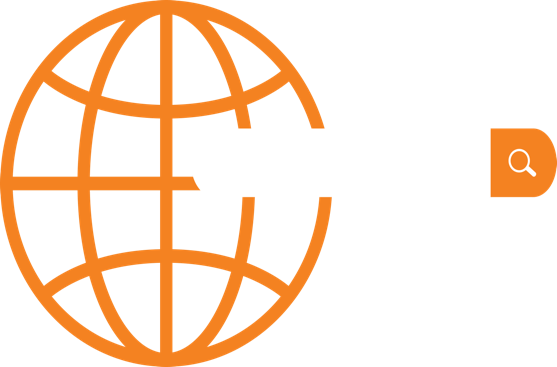 Определить какие исследования существуют в мире
Scopus
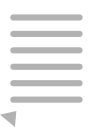 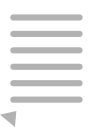 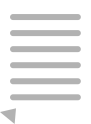 Эффективные инструменты поиска позволяют без труда находить подходящие результаты.
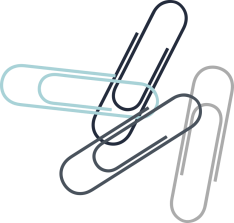 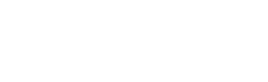 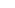 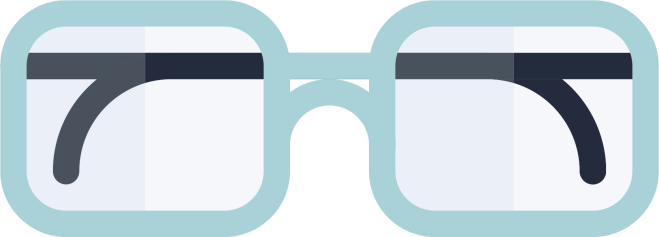 Scopus поможет вам…
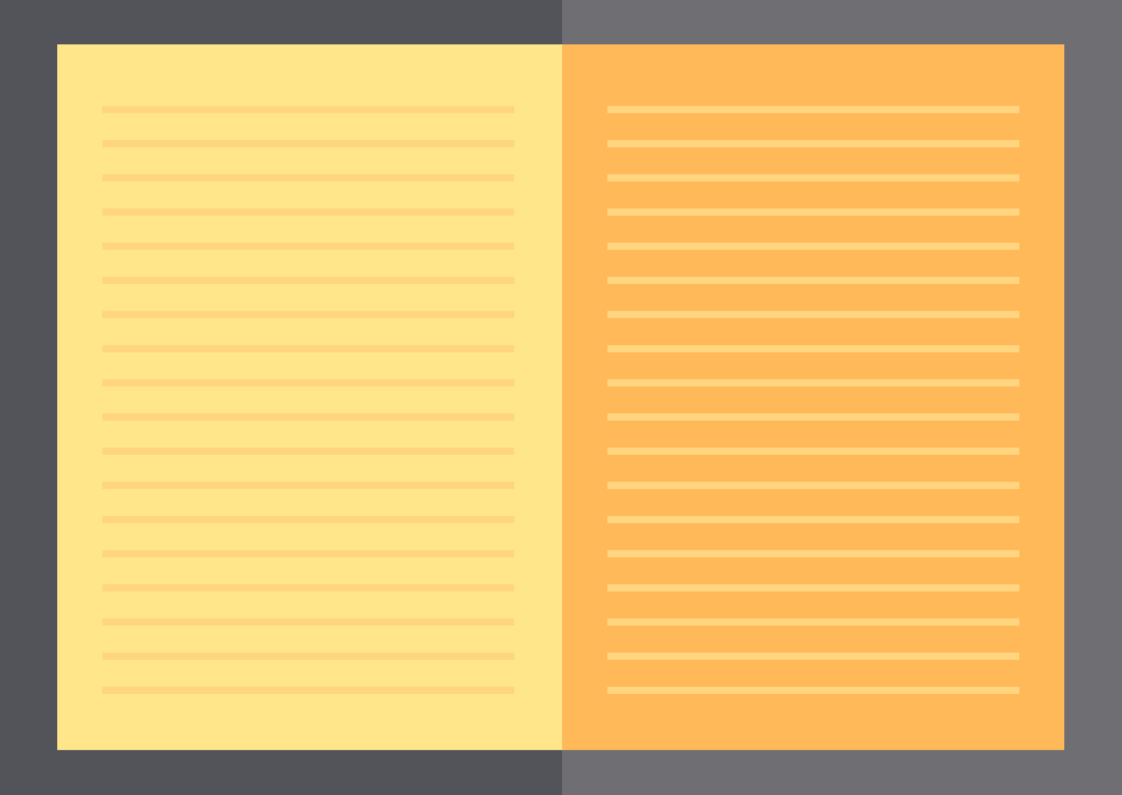 МОИ ЗАДАЧИ:
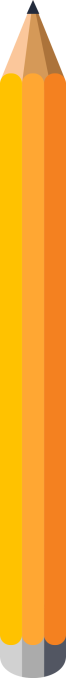 !
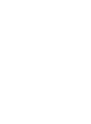 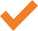 Определить какие исследования существуют в мире
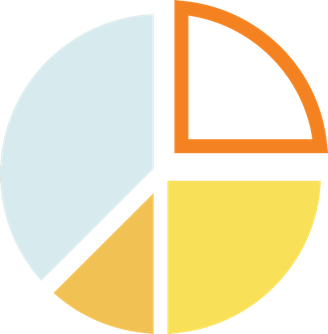 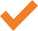 Найти новые идеи и исследовательские возможности
Аналитические инструменты позволяют получить важную информацию и по-новому посмотреть на существующие данные.
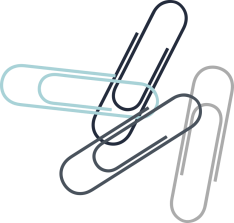 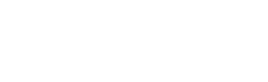 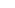 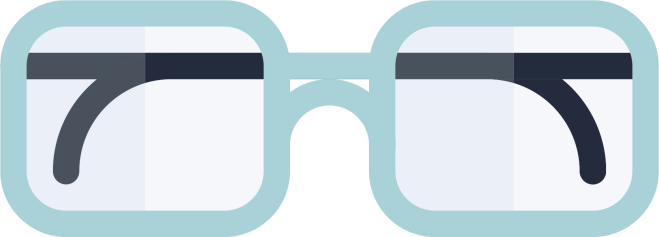 Scopus поможет вам…
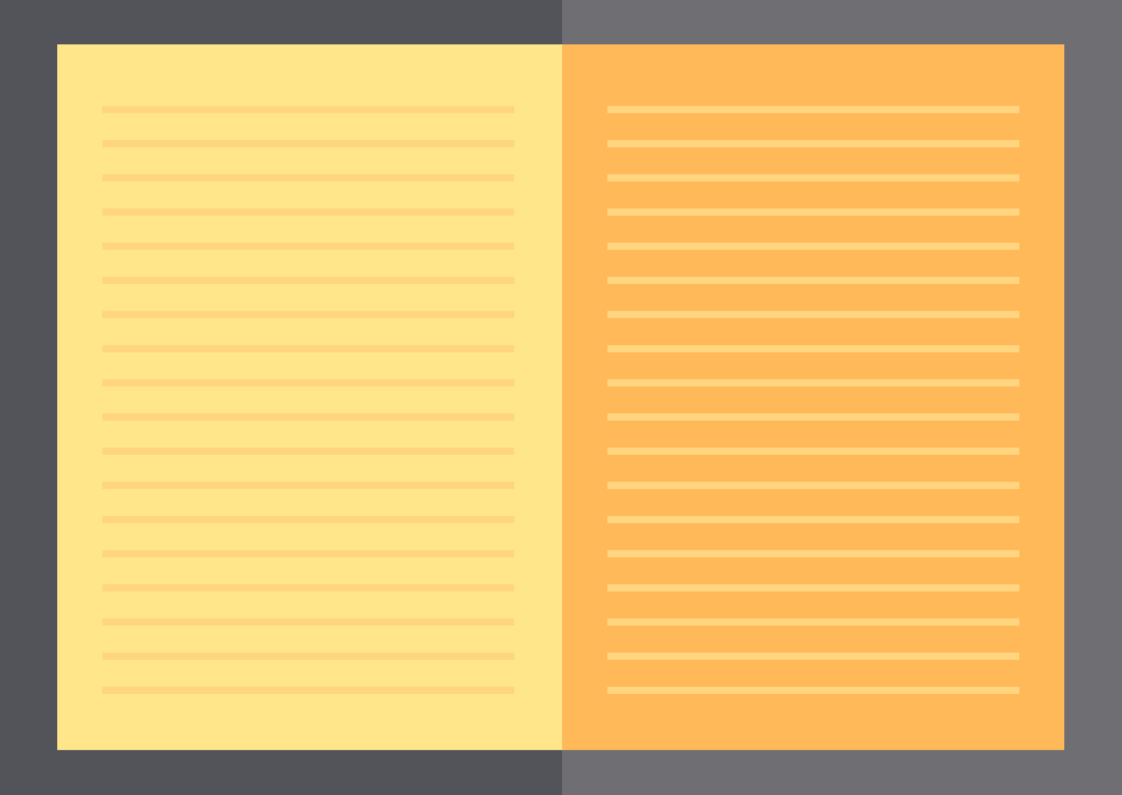 МОИ ЗАДАЧИ:
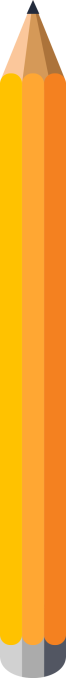 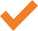 Определить какие исследования существуют в мире
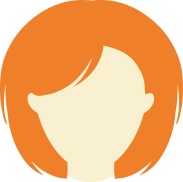 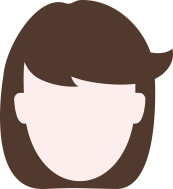 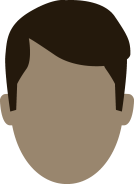 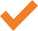 Найти новые идеи и исследовательские возможности
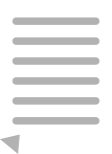 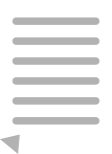 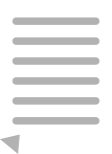 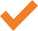 Определить, за какими учеными нужно следить и с кем сотрудничать
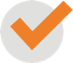 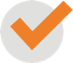 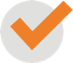 Метрики позволяют оценить результативность научно-исследовательской работы авторов и влияние их статей.
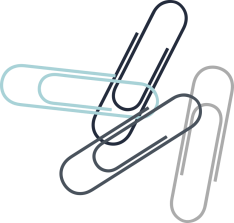 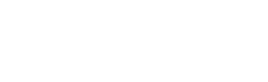 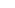 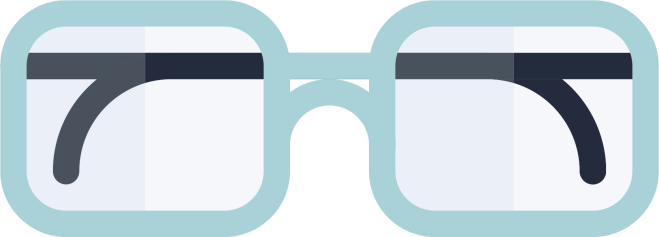 Scopus поможет вам…
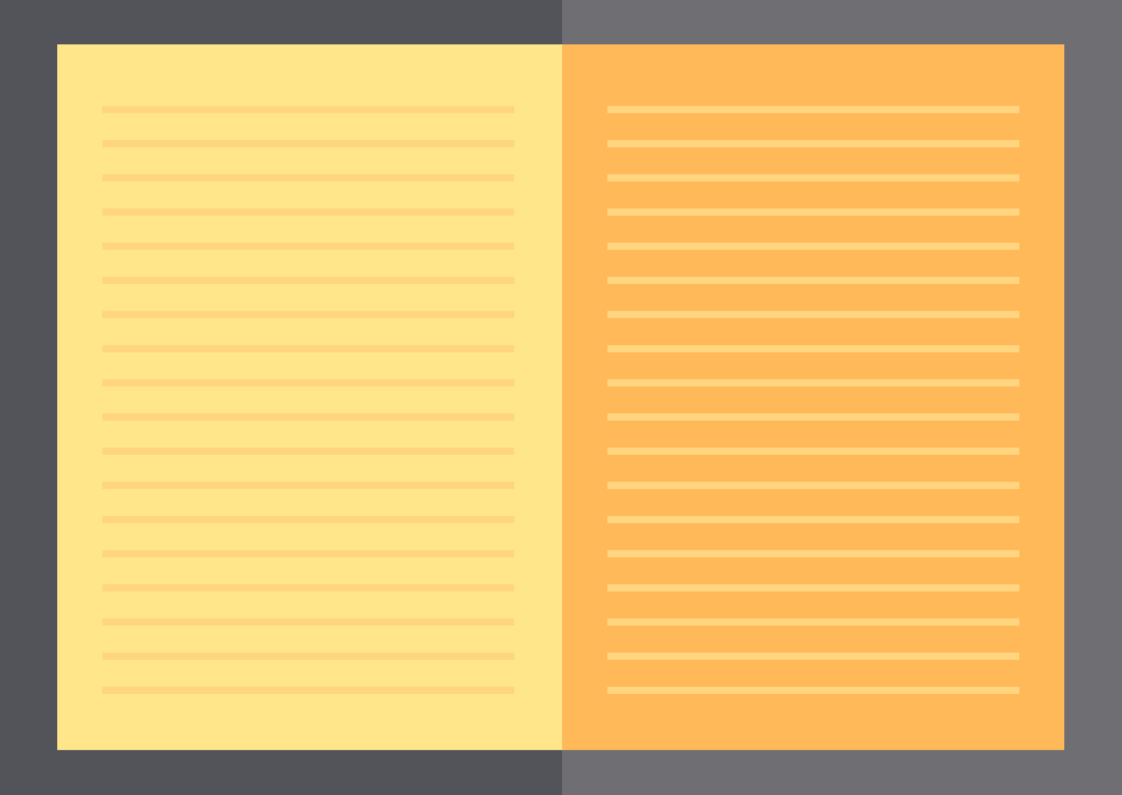 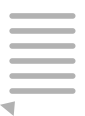 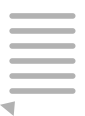 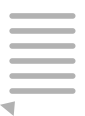 МОИ ЗАДАЧИ:
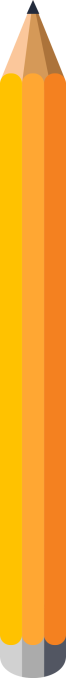 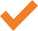 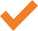 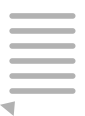 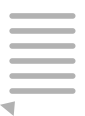 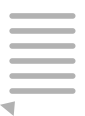 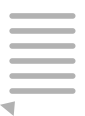 Определить какие исследования существуют в мире
Решить в какой журнал отправить свою работу
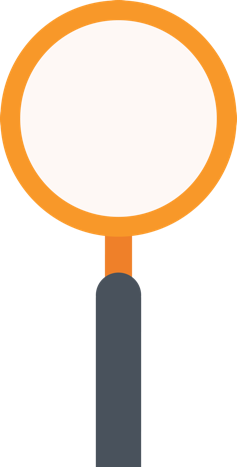 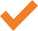 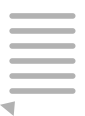 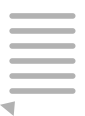 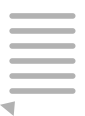 Найти новые идеи и исследовательские возможности
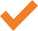 Определить на каких ученых следует подписаться и с кем следует сотрудничать
Сравнивайте журналы с новой метрикой CiteScore, бесплатно доступной на JournalMetrics.Scopus.com
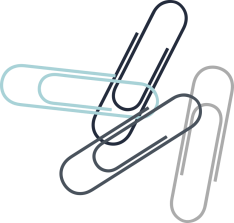 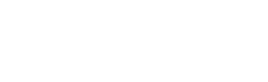 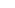 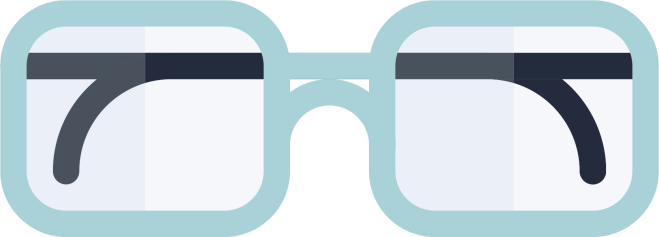 Scopus поможет вам…
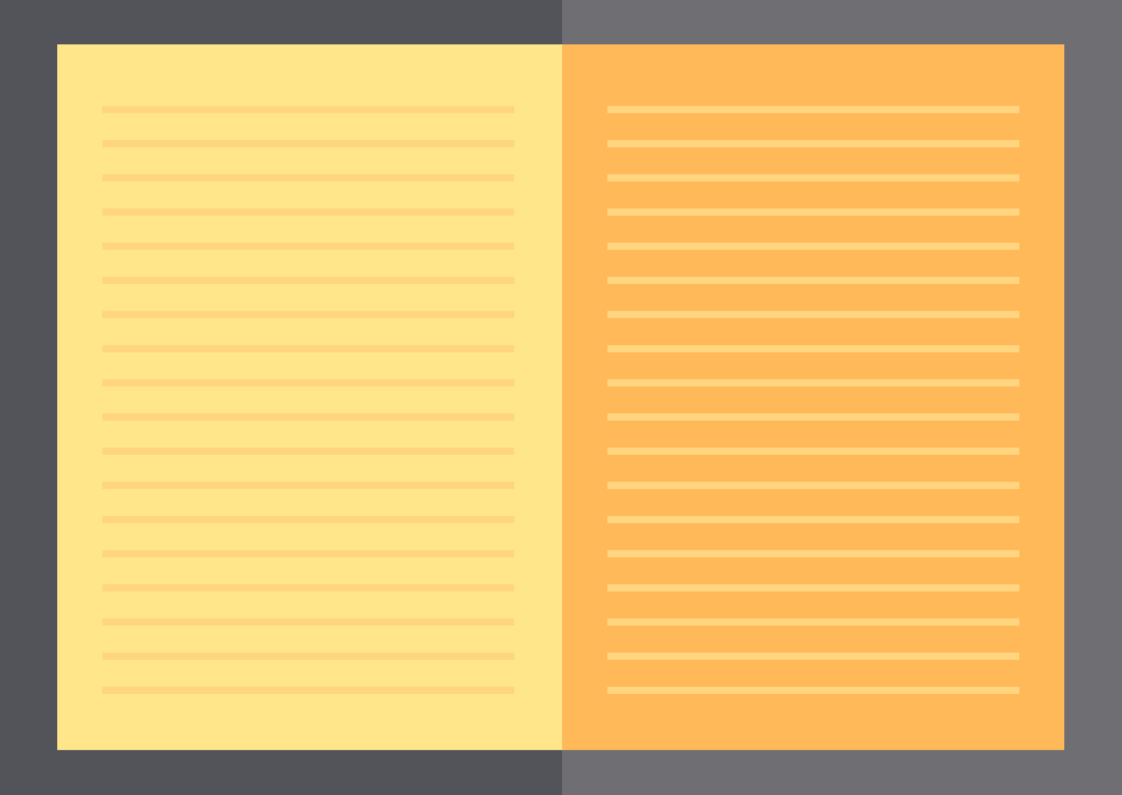 МОИ ЗАДАЧИ:
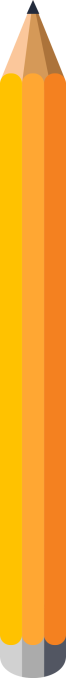 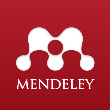 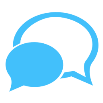 Узнайте о фактах упоминания вашей статьи.
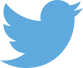 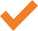 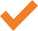 Определить какие исследования существуют в мире
Решить в какой журнал отправить свою работу
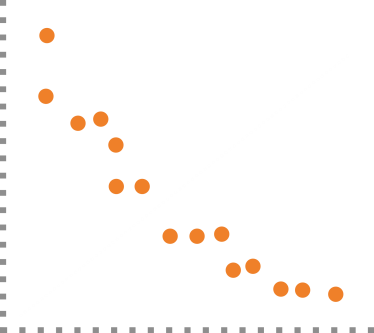 CITATIONS
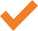 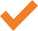 Найти новые идеи и исследовательские возможности
Оценить мои достижения
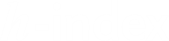 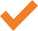 Определить на каких ученых следует подписаться и с кем следует сотрудничать
PAPERS
Следите за своим h-индексом, оценивайте импакт ваших статей.
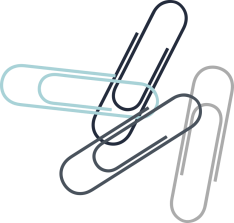 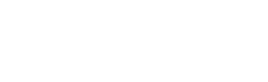 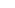 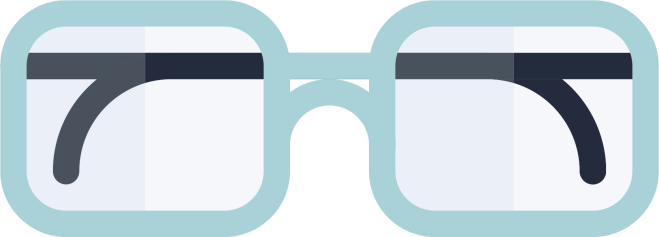 Scopus поможет вам…
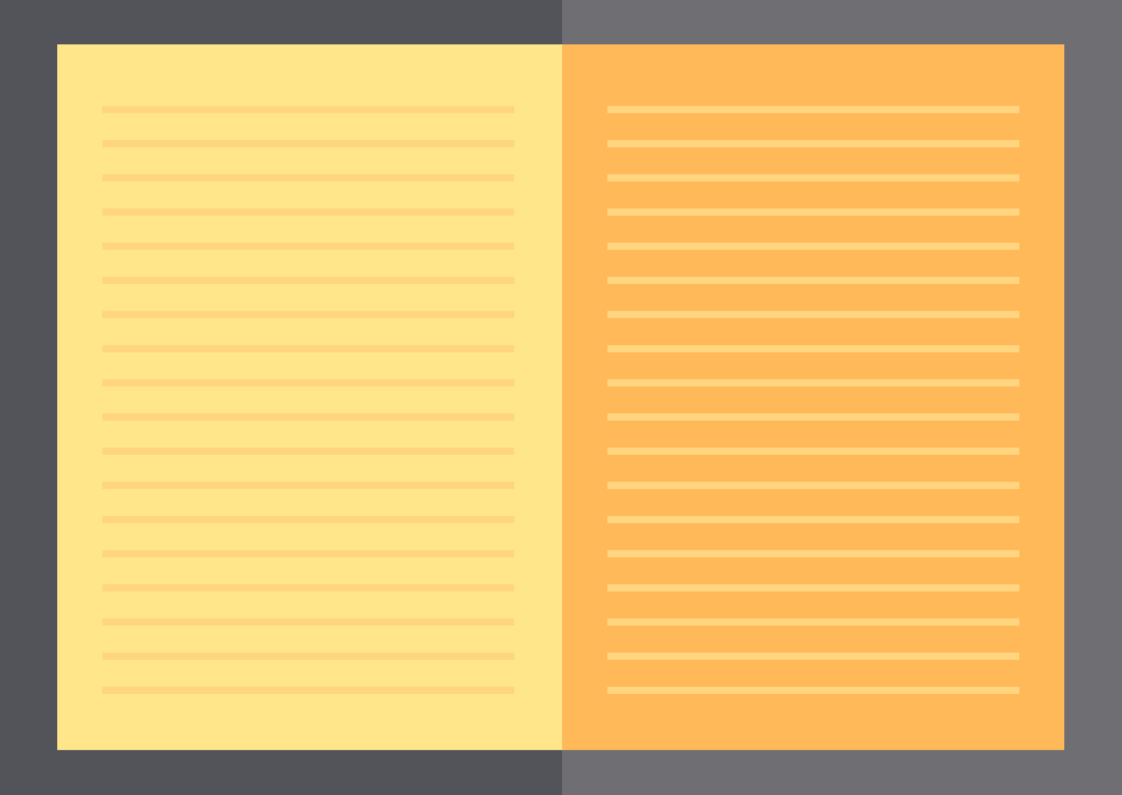 МОИ ЗАДАЧИ:
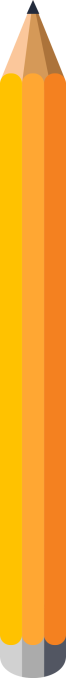 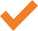 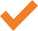 Определить какие исследования существуют в мире
Решить в какой журнал отправить свою работу
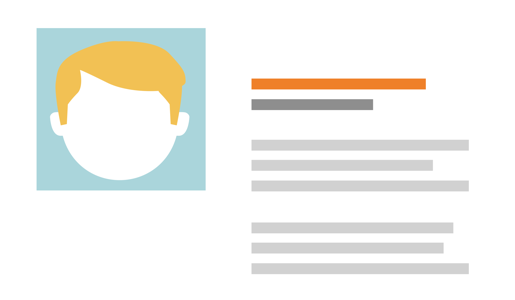 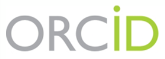 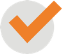 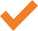 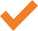 Найти новые идеи и исследовательские возможности
Оценить мои достижения
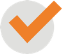 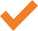 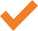 Определить на каких ученых следует подписаться и с кем следует сотрудничать
Убедиться в актуальности моего профиля
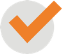 Проверьте корректность вашего профиля в Scopus и привяжите его к ORCID.
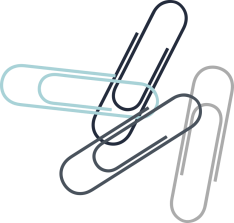 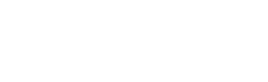 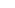 Исследуйте
Представ-ляйте
Пишите
…вам нужен доступ к удобным и надежным инструментам.
Научно-исследовательская деятельность требует много времени и усилий, поэтому…
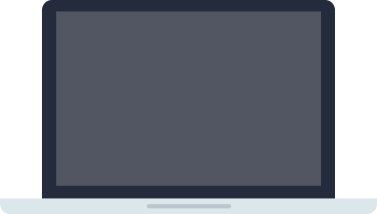 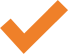 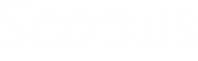 Оценивайте
Публикуйте
Проводите совместную работу
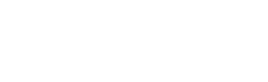 Scopus – это актуальная информация и передовые инструменты.
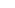 Вы готовы?
Тогда начните работу со Scopus.www.scopus.com
Вам нужна помощь для начала работы со Scopus? 
Обратитесь за помощью к сотруднику вашей библиотеки.
Вебинары, новости и полезные советы доступны по адресу blog.scopus.com.
www.Elsevier.ru | www.facebook.com/ElsevierRussia
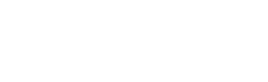